OPD Wireframes
Wireframes for all five history, examination, data, diagnosis & treatment tabs which help doctors to make quick data entry
OPD Wireframes v2.1.pptx 
Changes to the Examination tab; Input in a POP over following the same style everywhere

OPD Wireframes v2.0.pptx
All OPD wireframes on a single document
History tab
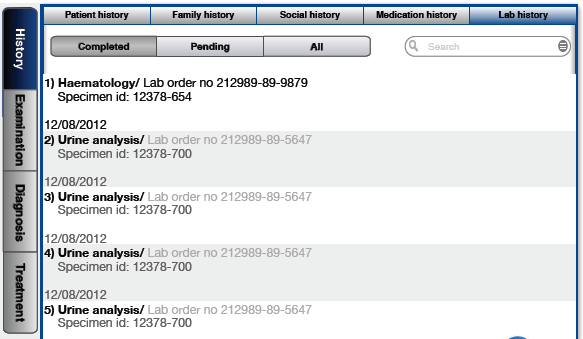 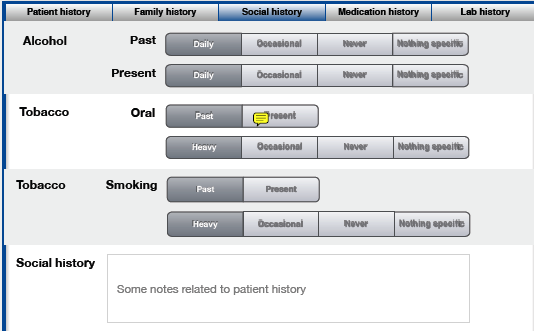 Overview tab
Overview
Social History
Family History
Review of Systems
History
Chief Complaint
Enter notes
History of Present illines
The notes here are truncated after 300 characters and the full view is over a POP OVER which can also be edit (EDIT button on the right top corner)
Auto save as user navigates to other tabs
Tap to edit once it is read-only
Past Medical/Surgery
View All
Add Surgery
Kidney Stone Removal
Tonsils
Heart Surgery
21.08.2012
03.01.2011
01.01.2010
Add Medication
View All
Other Notes
Drug
Zerup
Weril
Strength
5mg
10mg
Duration
4 days
4 days
Dosage
Once daily
Once daily
Prescriber
Dr Sunita
Dr Sunita
Route
Oral
Oral
Overview tab
History of Present illness POP OVER for VIEW
Overview
Social History
Family History
Review of Systems
History
Chief Complaint
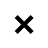 Add Surgery
Enter notes
History of Present illines
Surgery
The notes here are truncated after 300 characters and the full view is over a POP OVER which can also be edit (EDIT button on the right top corner)
Surgery 1
Surgery 2
Surgery 3
Notes
Auto save as user navigates to other tabs
Tap to edit once it is read-only
Past Medical/Surgery
View All
Add Surgery
Kidney Stone Removal
Tonsils
Heart Surgery
21.08.2012
03.01.2011
01.01.2010
Add
Add & New
Add Medication
View All
Past Medication
Drug
Zerup
Weril
Strength
5mg
10mg
Duration
4 days
4 days
Dosage
Once daily
Once daily
Prescriber
Dr Sunita
Dr Sunita
Route
Oral
Oral
Overview tab
History of Present illness POP OVER for EDIT
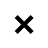 Add New Drug
Overview
Social History
Family History
Review of Systems
Name
Glyburide Oral tablet
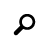 History
Chief Complaint
Strength
5mg
Enter notes
Duration
15/8/2012
18/8/2012
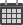 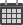 Dosage
Twice a day
History of Present illines
The notes here are truncated after 300 characters and the full view is over a POP OVER which can also be edit (EDIT button on the right top corner)
Route of administration
Oral
Notes
Auto save as user navigates to other tabs
Tap to edit once it is read-only
Add
Add & New
Past Medical/Surgery
View All
Add Surgery
Kidney Stone Removal
Tonsils
Heart Surgery
21.08.2012
03.01.2011
01.01.2010
Add Medication
View All
Past Medication
Drug
Zerup
Weril
Strength
5mg
10mg
Duration
4 days
4 days
Dosage
Once daily
Once daily
Prescriber
Dr Sunita
Dr Sunita
Route
Oral
Oral
Overview tab
Overview
Social History
Family History
Review of Systems
History
Chief Complaint
Enter notes
History of Present illines
The notes here are truncated after 300 characters and the full view is over a POP OVER which can also be edit (EDIT button on the right top corner)
Auto save as user navigates to other tabs
Tap to edit once it is read-only
Past Medical/Surgery
View All
Add Surgery
Kidney Stone Removal
Tonsils
Heart Surgery
21.08.2012
03.01.2011
01.01.2010
Add Medication
View All
Other Notes
Drug
Zerup
Weril
Strength
5mg
10mg
Duration
4 days
4 days
Dosage
Once daily
Once daily
Prescriber
Dr Sunita
Dr Sunita
Route
Oral
Oral
Family History tab
Overview
Social History
Family History
Review of Systems
History
Alcohol
10 drinks per week
Since
June 2010
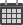 Tobacco
smoking
2 packs per day
Since
Jan 2000
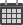 Tobacco
oral
Heavy tobacco user
Since
Jan 2000
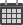 Auto save as user navigates to other tabs
Tap to edit once it is read-only
Notes
Enter notes
Family History tab
Overview
Social History
Family History
Review of Systems
History
Parents History
Enter parents history
Other family member’s history
Enter notes
Auto save as user navigates to other tabs
Tap to edit once it is read-only
Review of Systems Tab
Overview
Social History
Family History
Review of Systems
History
Add System
Review of Systems Tab
Overview
Social History
Family History
Review of Systems
History
Add System
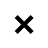 Add Review System
System
Constitutional symptoms
Eyes	
Ears, nose, mouth, and throat (ENT)Cardiovascular	
Respiratory	
Gastrointestinal	
Genitourinary	
Musculoskeletal	
Integumentary	
Neurological	
Psychiatric	
Endocrine
Hematologic/lymphatic	
Allergic/immunologic
Notes
Add
Add & New
Review of Systems Tab
Overview
Social History
Family History
Review of Systems
History
Add System
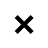 Add Review System
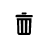 Eyes
Notes:  The eyes don’t look good now; may be they were better 2 years back. It could also be due to constant walking in the rain which is not water but acid due to pollution.
System
Eyes
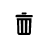 ENT
Notes
tThe eyes don’t look good now; may be they were better 2 years back. It could also be due to constant walking in the rain which is not water but acid due to pollution.
Notes:  Ears, Nose and Throat are in a serious condition of cerebral thrombosis and needs something to solve the issue;
Add
Add & New
Investigations/Data Tab
Wireframes – Investigation >> Lab
Lab History
Radiology
CREATE LAB ORDER
Hematology
Chemistry
Microbioog
Completed
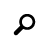 ALL
03.02.2012
CBC
HaC
14
RBC
30
WBC
15
N%
70
L%
20
Investigation
Show
01.01.2012
Test 2
Na
140
K
3.5
HCo3
21
LL
110
BUN
20
CV
0.8
1 – 5 of 32 First | < Prev | Next > | Last
Wireframes – Investigation >> Lab
Lab History
Radiology
CREATE LAB ORDER
Hematology
Chemistry
Microbioog
Completed
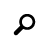 CBC
ALL
CBC
RBC Count
WBC Count
03.02.2012
CBC
HaC
14
RBC
30
WBC
15
N%
70
L%
20
Investigation
Show
01.01.2012
Test 2
Na
140
K
3.5
HCo3
21
LL
110
BUN
20
CV
0.8
1 – 5 of 32 First | < Prev | Next > | Last
Wireframes – Investigation >> Lab
Lab History
Radiology
CREATE LAB ORDER
CREATE LAB ORDER
Hematology
Chemistry
Microbioog
Completed
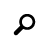 CBC
HaC
RBC
WBC
N%
L%
Investigation
05.02.2012
04.02.2012
03.02.2012
02.02.2012
01.02.2012
12
14
15
15
16
12
14
15
15
16
12
14
13
15
16
12
14
12
15
12
12
12
15
15
16
Show
1 – 5 of 12 First | < Prev | Next > | Last
Wireframes – Investigation >> Lab
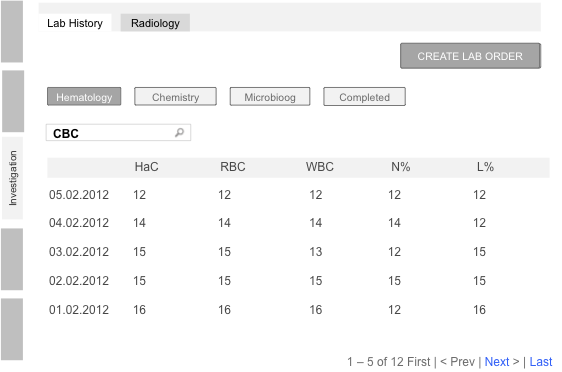 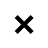 Create New Order
CBC
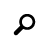 CBC
RBC Count
WBC Percentage
Other tests 1
Other tests 2
Add
Wireframes – Investigation >> Lab
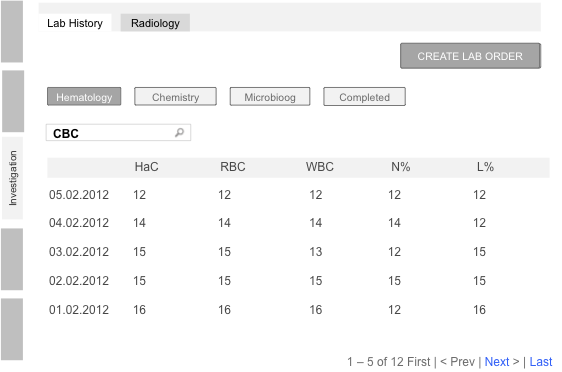 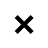 Create New Order
CBC
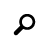 CBC
RBC Count
WBC Percentage
Other tests 1
Other tests 2
Selected Tests
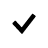 CBC
RBC Count
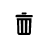 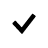 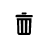 Order Tests
Wireframes – Investigation >> Lab
After Ordering Lab tests
Lab History
Radiology
CREATE LAB ORDER
Hematology
Chemistry
Microbioog
Completed
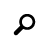 ALL
17.08.2012
CBC
Ordered - Pending
Investigation
03.02.2012
CBC
HaC
14
RBC
30
WBC
15
N%
70
L%
20
Show
01.01.2012
Test 2
Na
140
K
3.5
HCo3
21
LL
110
BUN
20
CV
0.8
1 – 5 of 32 First | < Prev | Next > | Last
Examination tab
Design Goal – Fast data capture for completing patient examination
Final Outcome – Nurse captures the important symptoms & vitals
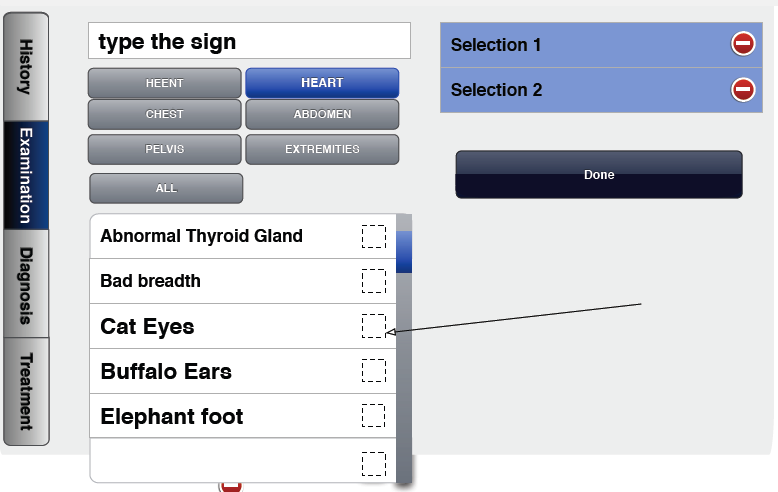 Wireframes – Examination tab
Examination
Refer
Signs
Abnormal thyroid gland
Shortness of breath
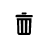 Examination
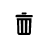 Next
Wireframes – Examination tab
Examination
Refer
Signs
Longness of breadth
Shortness of breath
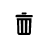 Examination
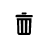 Select Body Parts
Abnormal thyroid gland
Shortness of breath
All
Abnormal thyroid gland
Shortness of breath
A faster heartbeat
Weakness or dizziness
Nausea
Sweating
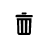 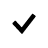 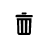 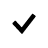 ENT
Head
Heart
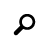 Chest
Pelvis
Extremities
DONE
Wireframes – Examination tab
Examination
Refer
Signs
Longness of breadth
Shortness of breath
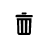 Examination
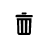 Select Body Parts
Abnormal thyroid gland
Shortness of breath
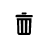 All
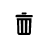 ENT
Head
Fainting
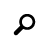 Heart
No result found
Abnormal thyroid gland
Shortness of breath
A faster heartbeat
Weakness or dizziness
Nausea
Sweating
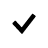 Add to the list
Chest
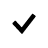 Pelvis
Extremities
DONE
Wireframes – Examination tab
Examination
Refer
Signs
Longness of breadth
Shortness of breath
Abnormal thyroid gland
Shortness of breath
Fainting
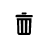 Examination
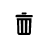 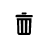 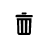 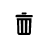 Wireframes – Examination tab
Examination
Refer
Select Body Parts
Selected Symptoms & Vitals
Abnormal thyroid gland
Shortness of breath
All
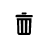 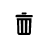 Examination
Search Symptoms & Vitals
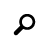 Abnormal thyroid gland
Shortness of breath
A faster heartbeat
Weakness or dizziness
Nausea
Sweating
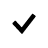 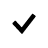 Next
Wireframes – Examination tab
Examination
Refer
Select Body Parts
Selected Symptoms & Vitals
Abnormal thyroid gland
Shortness of breath
All
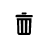 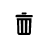 Examination
Search Symptoms & Vitals
Fainting
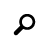 No result found
Add to the list
Next
Diagnosis Tab
Design Goal – Fast data capture for completing patient diagnosis 
Final Outcome - Doctor creates a list of diagnosis for the patient
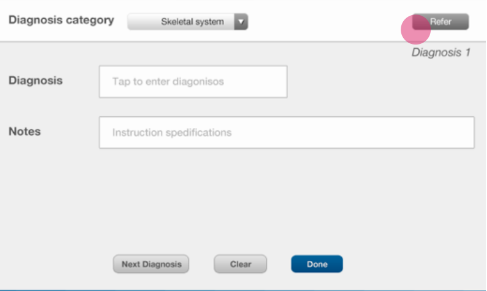 Wireframes – Empty Diagnosis List
Doctor list
Diagnosis List
Refer
Add diagnosis
Add diagnosis pane
Diagnosis
Wireframes – New Diagnosis Pane
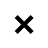 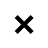 Add New Diagnosis
Add New Diagnosis
Category
Select diagnosis categories
Category
Skeletal System
Diagnosis
Diagnosis
Ligament
Notes
Notes
Add
Add & New
Add
Add & New
Wireframes –Diagnosis full list
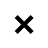 Add New Diagnosis
Diagnosis List
Refer
Add diagnosis
Category
Skeletal System
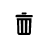 Ligament Skeletal System
Note: lorem ipsum lorem ipsum
Diagnosis
Ligament
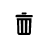 Ligament Skeletal System
Father suffering from slip discs
i
Notes
Note: lorem ipsum lorem ipsum
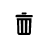 Ligament Skeletal System
Note: lorem ipsum lorem ipsum
Diagnosis
Done
Next
Treatment Tab
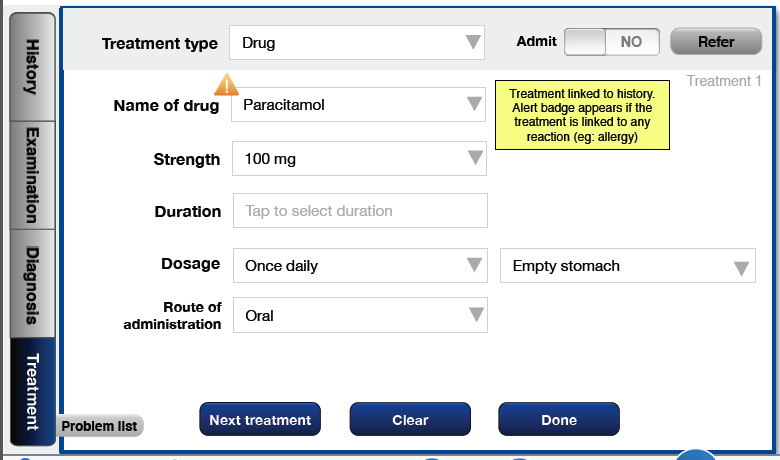 Design Goal – Reduce the number of steps & taps to create a simple treatment 
Final Outcome - Doctor creates a list of treatments for the patient
Types of Treatments
Drug
Drug Panel (quick list)
Past medications
Instructions
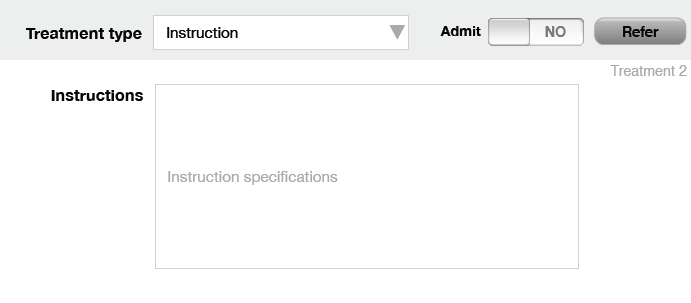 Treatment Tab
Other functions
Refer to a Doctor
Show problem list 
Patient admit required or not
Show allergies (may be handy during prescription)
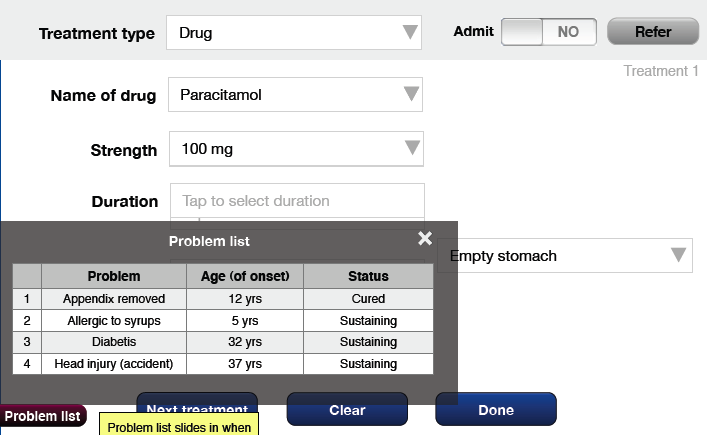 Wireframes – Treatment Empty List
Problems list
Doctor list
Treatment List
Admit
Refer
Problems
Allergies
Allergies list
Add treatment
Drug
Drug Panel
Instruction
Past Medications
New drug pane
Instruction pane
Past medication list
Drug list
Treatment
Wireframes – New Drug Pane
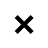 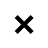 Add New Drug
Add New Drug
Name
Name
Glyburide Oral tablet
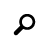 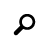 Strength
Strength
5mg
Duration
Duration
15/8/2012
18/8/2012
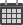 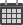 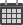 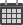 Dosage
Dosage
Twice a day
Route of administration
Route of administration
Oral
Notes
Notes
Add
Add & New
Add
Add & New
Standard template for adding drugs.
Auto suggest medicine as user types.
Prefill & route based on the medicine.
Prefill precautions in the notes based on medicine.
“Add & New” saves the medication to treatment list & clear all the fields.
Wireframes – New Instruction Pane
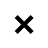 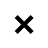 Add New Instruction
Add New Instruction
Avoid taking daily & oily products.
Add
Add & New
Add
Add & New
Wireframes – Drug List
Default panel gets populated based on diagnosis.
Doctors can search standard drug list based on diseases.
Doctors can select and add drugs to the treatment summary.
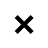 Drug Panel
Search Panel
Tuberculosis
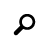 Drug
Zerup
Weril 
Rempot 
Sedugh
Sttukil 
Calkip
Novocol
Strength
5mg
10mg
150mg

50mg

10mg
Duration
4 days
4 days
30 days
Once
4 days
Once
8 days
Dosage
Once daily
Once daily
Thrice daily
Once
Once Daily
Once
Twice daily
Route
Oral
Oral
Oral
Injection
Oral
Injection
Oral
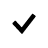 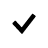 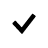 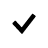 Add
Wireframes – Past Medication
Similar interactions as drug panel.
Very handy for repeat patients where Doctors need to continue few medicines
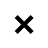 Past Medication
Search Drugs
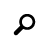 Drug
Zerup
Weril 
Rempot 
Sedugh
Sttukil 
Calkip
Novocol
Strength
5mg
10mg
150mg

50mg

10mg
Duration
4 days
4 days
30 days
Once
4 days
Once
8 days
Dosage
Once daily
Once daily
Thrice daily
Once
Once Daily
Once
Twice daily
Route
Oral
Oral
Oral
Injection
Oral
Injection
Oral
Taken On
On-going
On-going
On-going
15/07/2012
15/07/2012
15/07/2012
20/06/2012
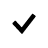 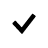 Add
Wireframes – Treatment full list
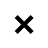 Add New Drug
Treatment List
Admit
Refer
Problems
Allergies
Name
Glyburide Oral tablet
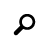 Add treatment
Drug
Drug Panel
Instruction
Past Medications
Strength
5mg
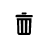 Glyburide Oral tablet 5mg
Duration
15/8/2012
18/8/2012
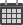 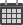 2 times a day
Start on 15/8/2012  Ends on 18/8/2012
Dosage
2 times a day
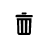 Benadryl Syrup
Route of administration
Oral
3 times a day
Start on 15/8/2012  Ends on 20/8/2012
Notes
Note: If problem persists then you can take 5 times a day
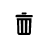 Glyburide Injection
Daily
Start on 15/8/2012  Ends on 16/8/2012
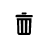 Glyburide Oral tablet 5mg
Treatment
Done
4 times a day (after meals & bed time)
Start on 15/8/2012  Ends on 18/8/2012
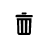 Do not eat dairy & high fat products.
Done
Print
Send to Pharmacy